Border of Palm Beach National Civic Association
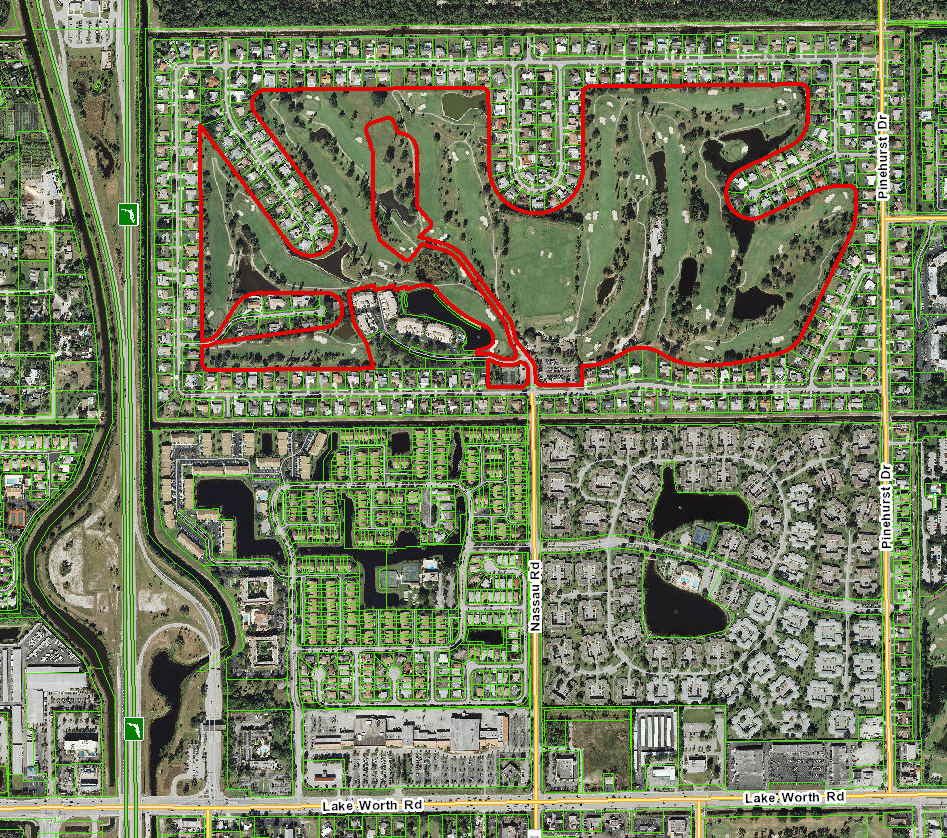 Shaded Area Is The 
Outline of Palm 
Beach National 
Neighborhood
North
Red Outline is 
The Palm Beach 
National Golf 
Course (143 acres)
As of February 3, 2014
Border of Palm Beach National Civic Association
Close Up of Neighborhood from St. Andrews Road North
North
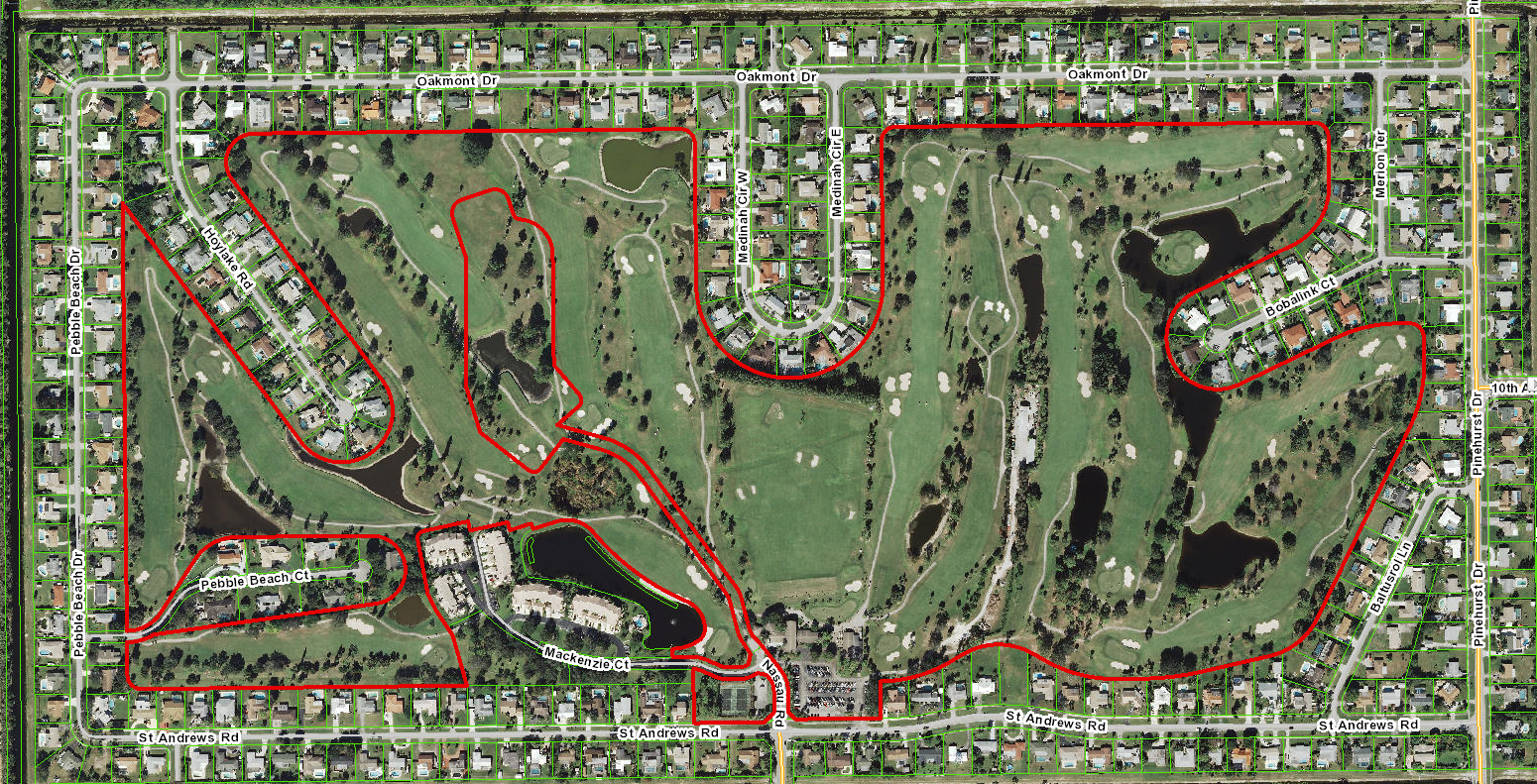 Red Outline is The Palm Beach National Golf Course (143 acres)
As of February 3, 2014
Border of Palm Beach National Civic Association
Close Up of Neighborhood from St. Andrews Road 
South on the East Side Of Pinehurst Only
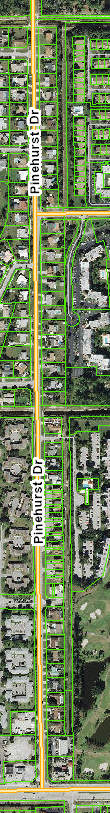 St. Andrews Road
North
Bridge Drive
Pinehurst Road
Neighborhood Starts from St. Andrews Road 
South on the East Side Of Pinehurst Only
Cover Bridge Blvd
Lake Worth Road
As of February 3, 2014